Figure 3. Kal9 and Kal12 do not affect axon polarity. (A) pEAK Rapid cells co-transfected with vectors encoding ...
Cereb Cortex, Volume 25, Issue 10, October 2015, Pages 3487–3501, https://doi.org/10.1093/cercor/bhu182
The content of this slide may be subject to copyright: please see the slide notes for details.
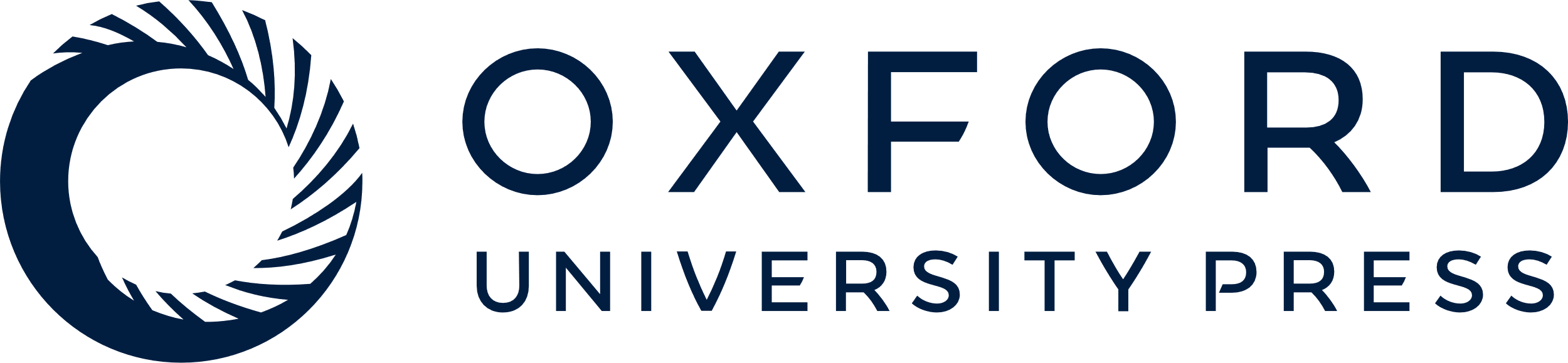 [Speaker Notes: Figure 3. Kal9 and Kal12 do not affect axon polarity. (A) pEAK Rapid cells co-transfected with vectors encoding mycΔKal7 and Spec8 shRNA (1 or 2 μg, as indicated) were harvested after 24 h; the site targeted by this shRNA is shown. Western blot analysis using a myc antibody demonstrated a dose-dependent decrease in mycΔKal7 expression. (B) Examples of DIV4 hippocampal neurons transfected at plating with control or Spec8 shRNA and stained for Ankyrin G (green). Scale bar: 50 μm.


Unless provided in the caption above, the following copyright applies to the content of this slide: © The Author 2014. Published by Oxford University Press. All rights reserved. For Permissions, please e-mail: journals.permissions@oup.com]